YEAR 7-11 MATHS
PIN BANK
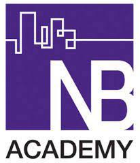 Simply drag a pin to add it to your journey
Destination One: Qualifications for College Apprenticeships or Work.
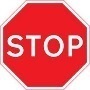 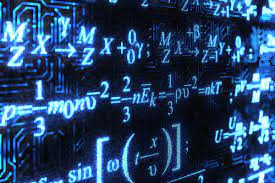 Number Skills
Algebraic Skills
Number Skills
Destination Two – Continue studying mathematical at
 A-Level.
Algebra Skills
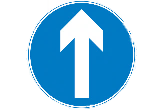 Data Handling
Geometric Skills
Geometric Skills
Algebra Skills
Algebra Skills
(Sequences and Graphs)
Data Handling
Data Handling (Averages)
Number Skills 
(Ratio)
YEAR 10
YEAR 8
YEAR 11
YEAR 9
Algebra Skills
Geometric Skills
Geometric Skills (Transformations)
Number Skills
Data Handling (Probability)
Data Handling
 (Averages)
Geometric Skills
 (Area & Volume)
Geometric Skills
Algebra Skills (Graphs)
Number Skills
Number Skills
Data Handling 
(Probability)
Data Handling
(Charts)
Algebra Skills
 (Expressions and Equations)
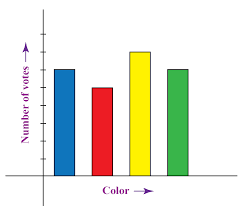 Data Handling Skills
Number Skills
 (Ratio & Percentages)
Algebraic Skills (Indices)
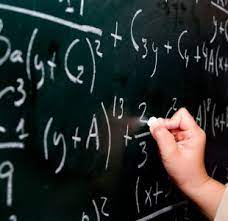 Geometric Skills (Transformations)
Number Skills
Algebra Skills
Geometric Skills (Angles)
Number Skills
Number Skills
Number Skills
 (Fractions)
YEAR 7
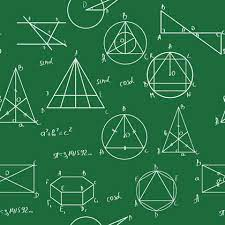 Geometric Skills (Perimeter)
Geometric Skills (Area)
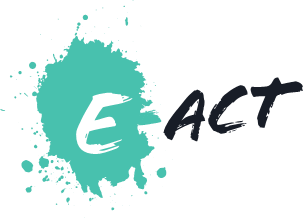 LEARNING JOURNEY